Микроспория
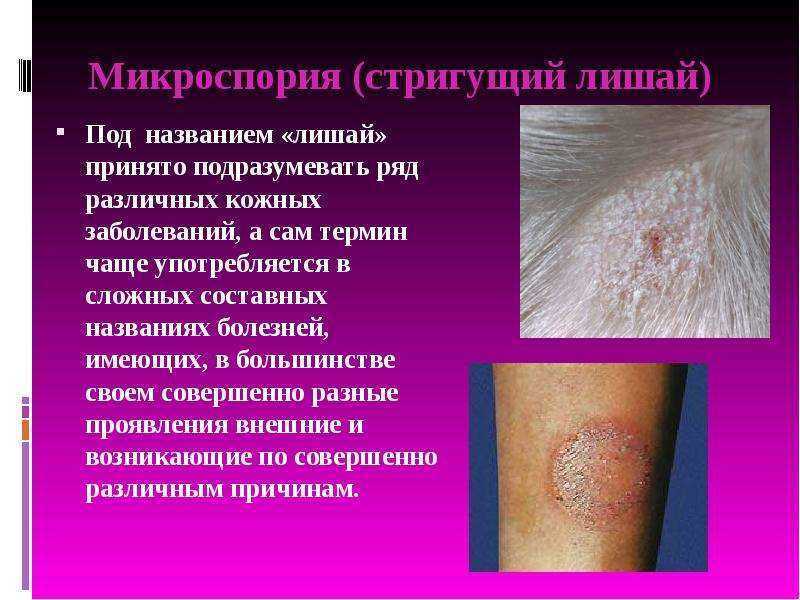 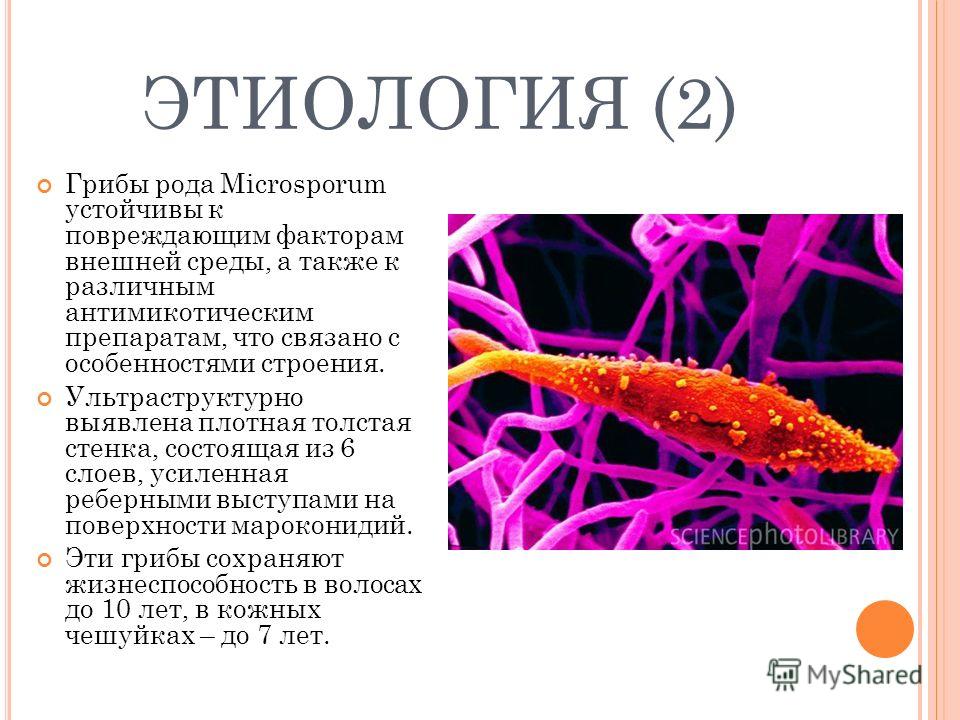 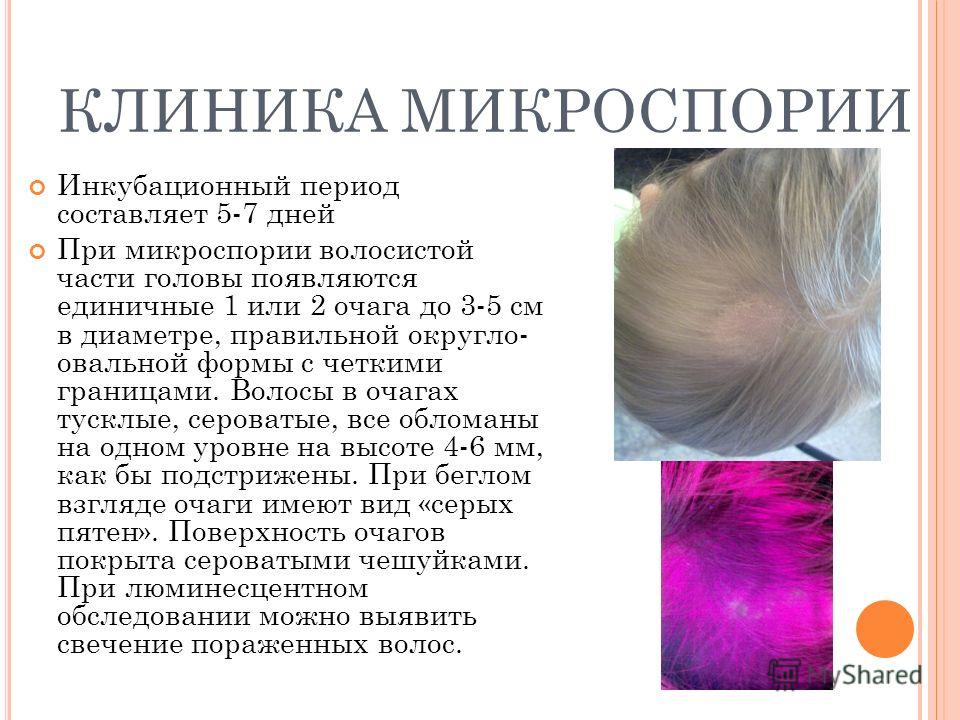 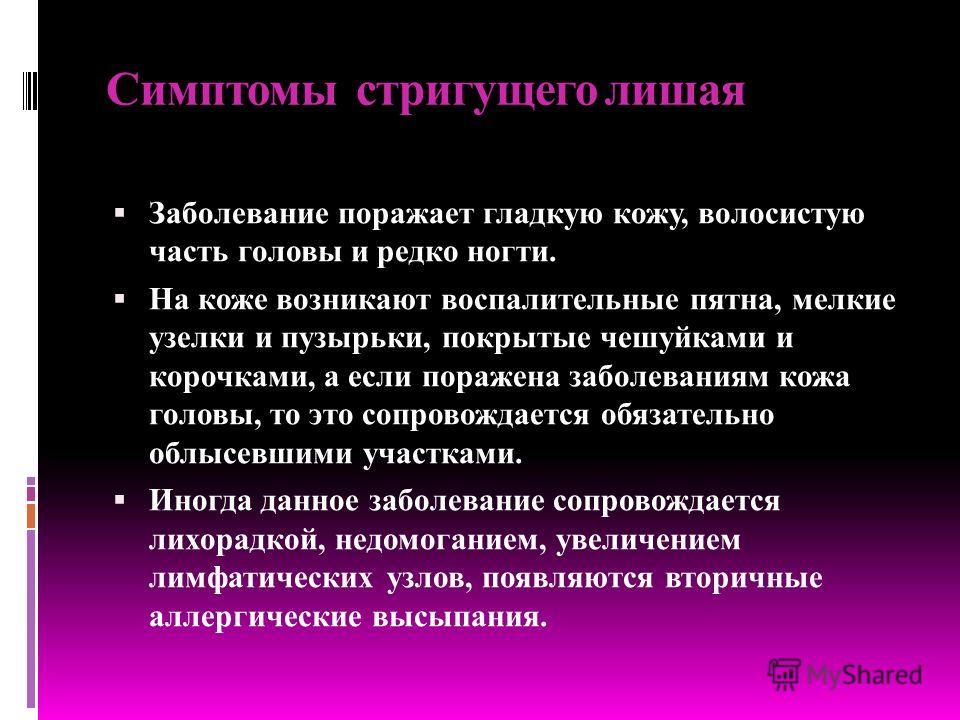 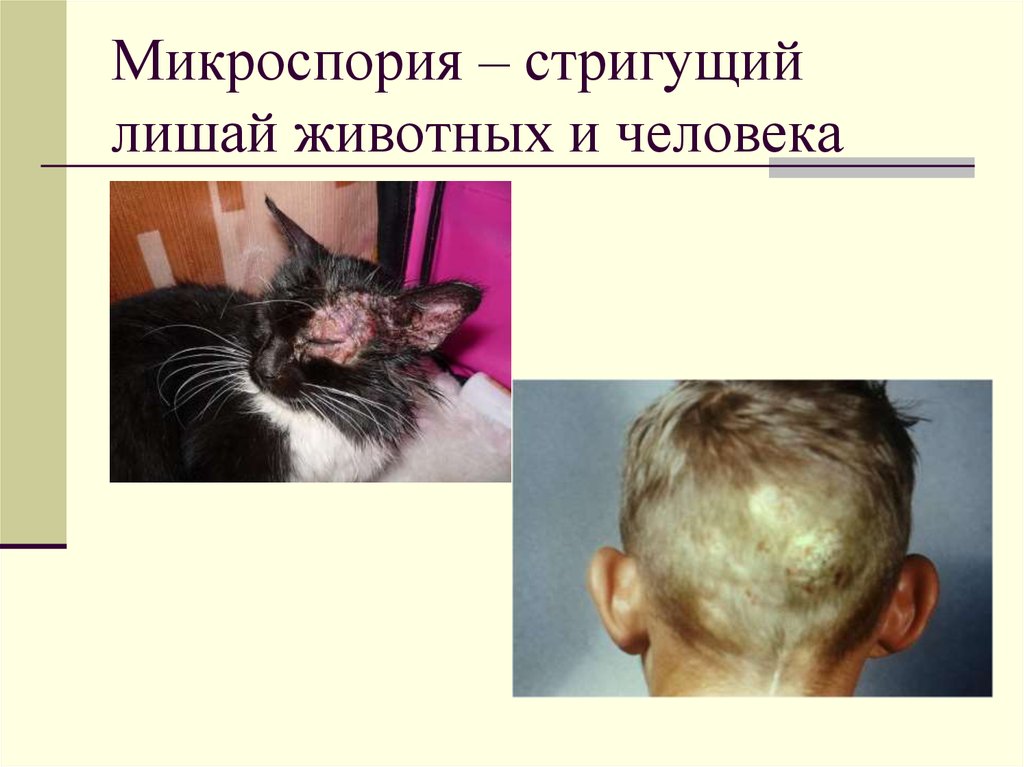 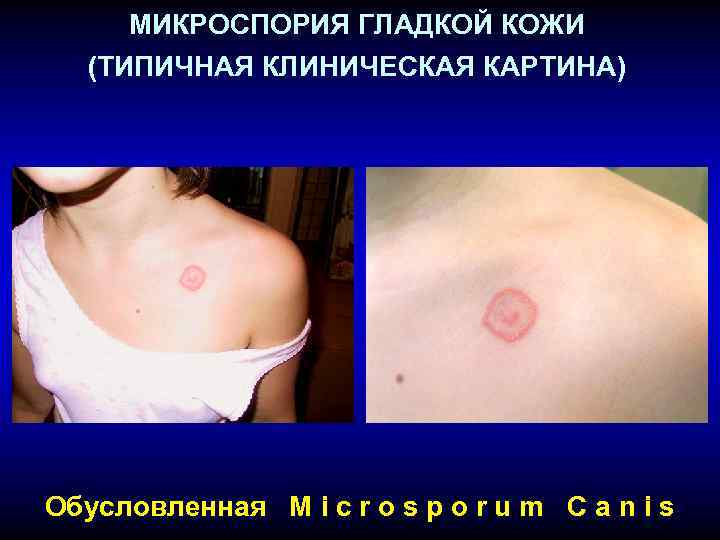 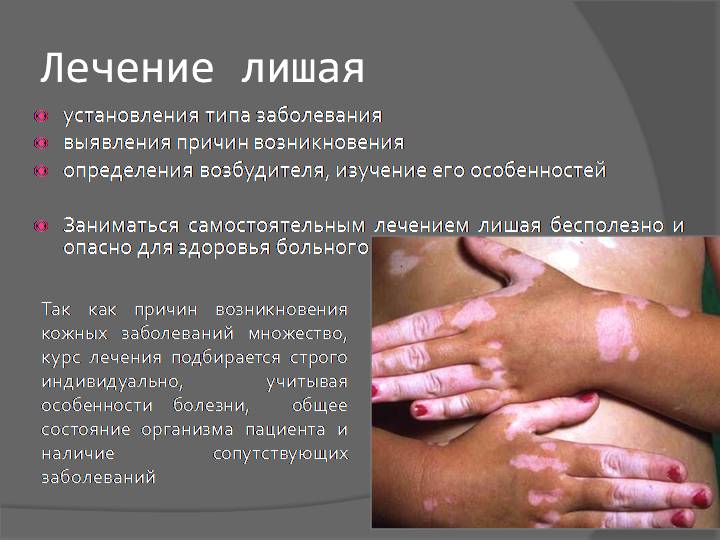 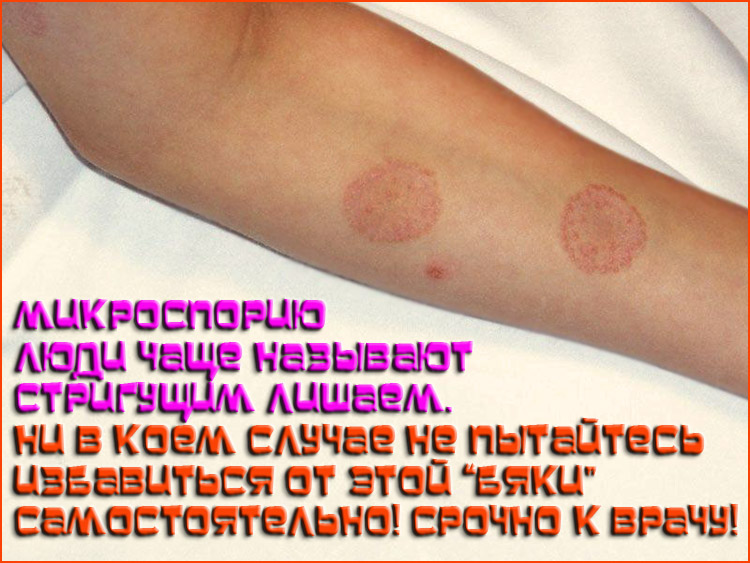 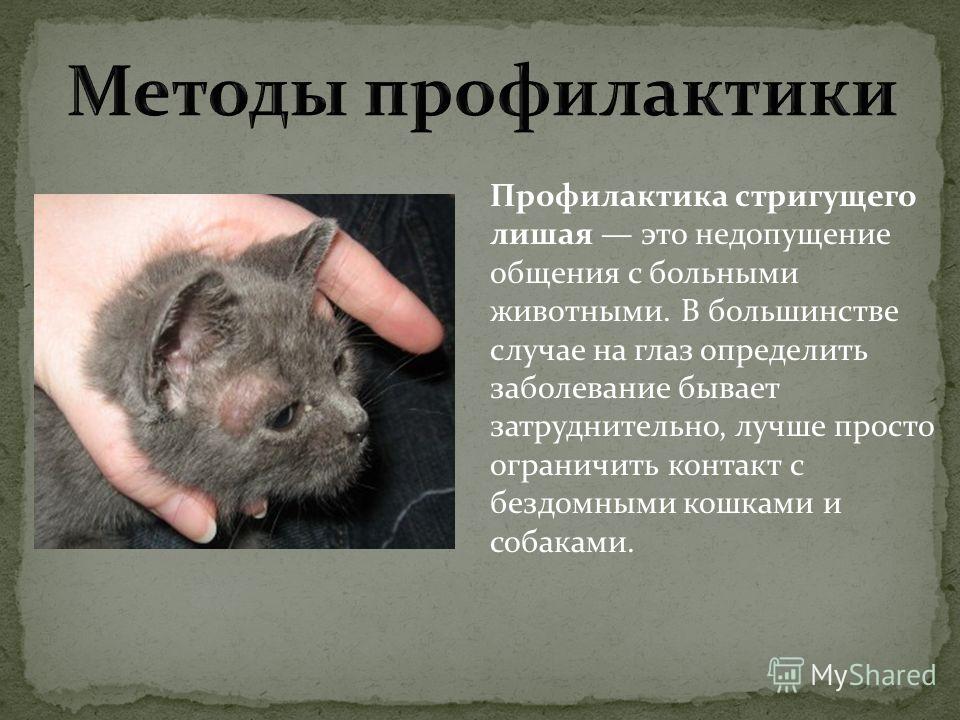 Спасибо за внимание!